HOORSPEL ‘heksen’
6de leerjaar
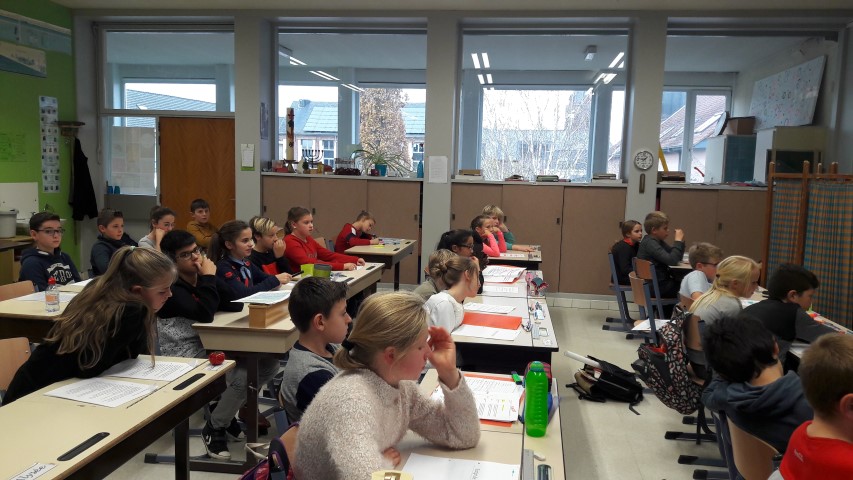 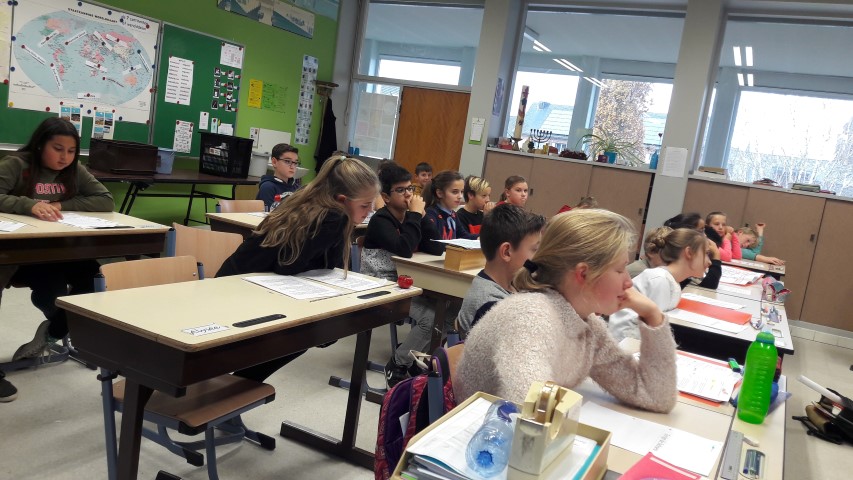 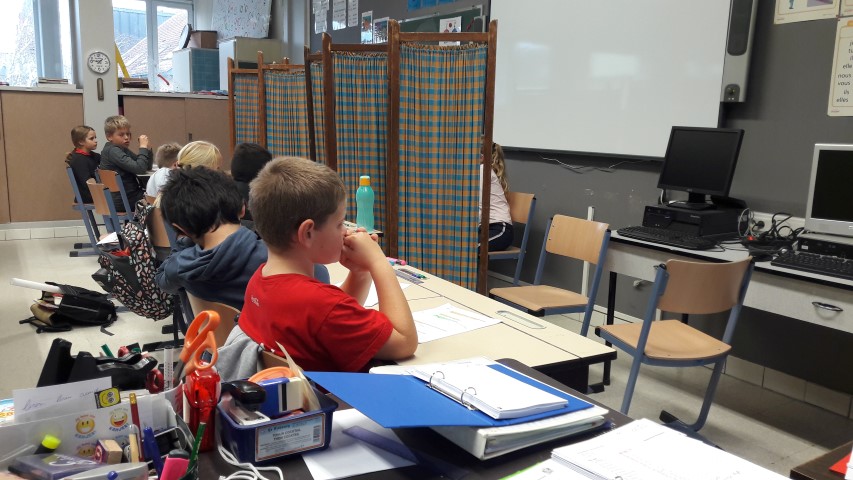 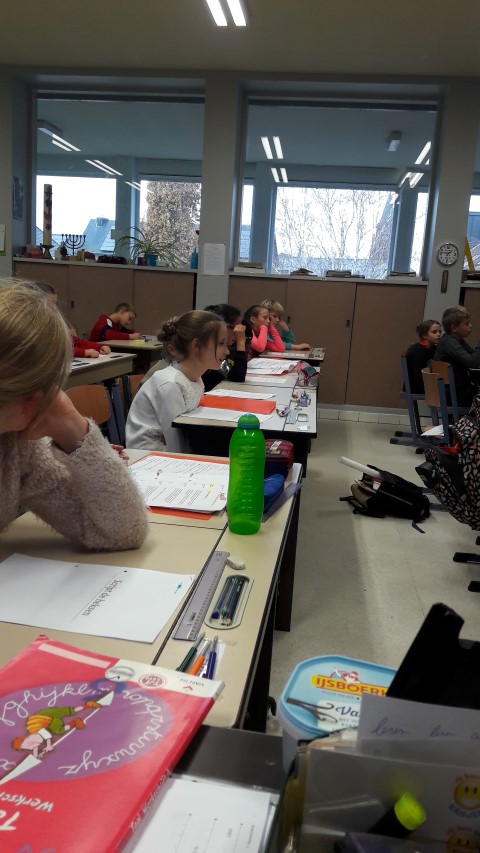 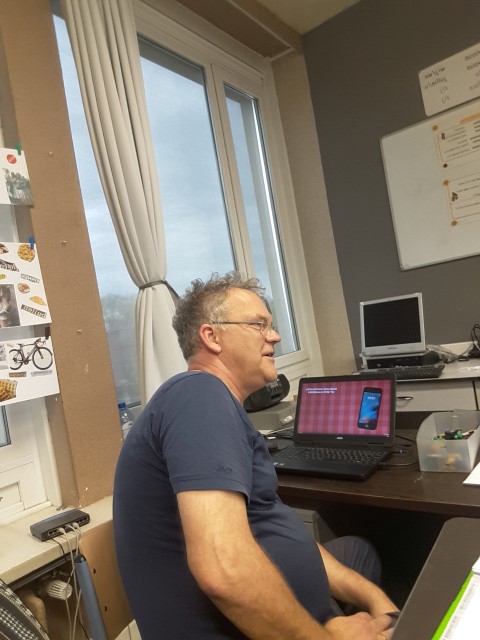 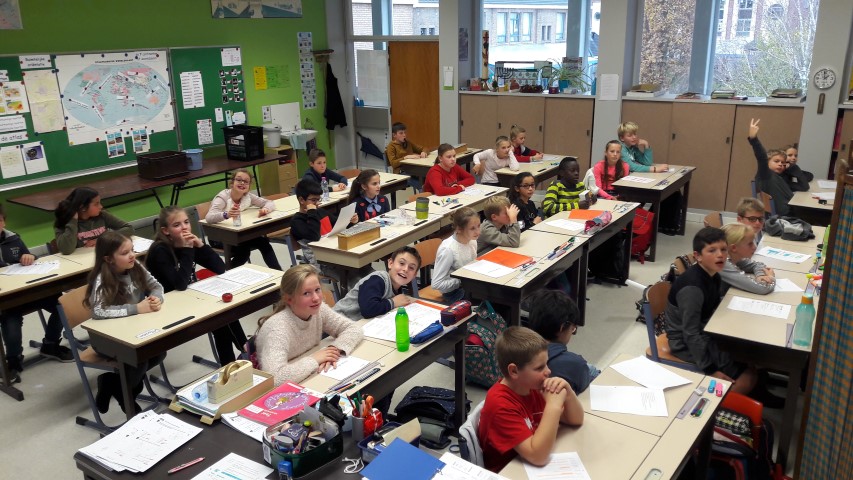 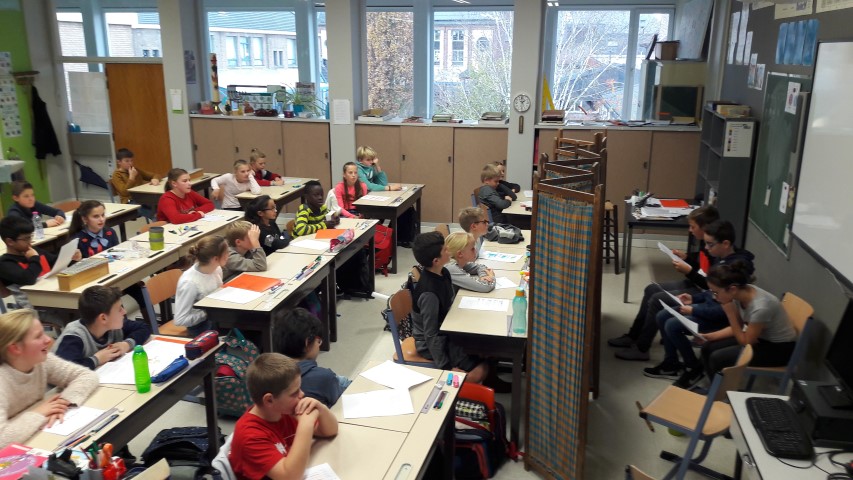 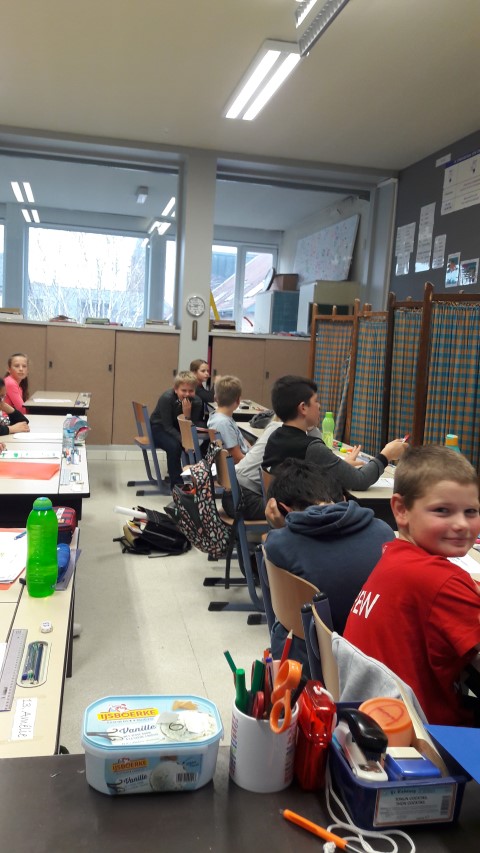 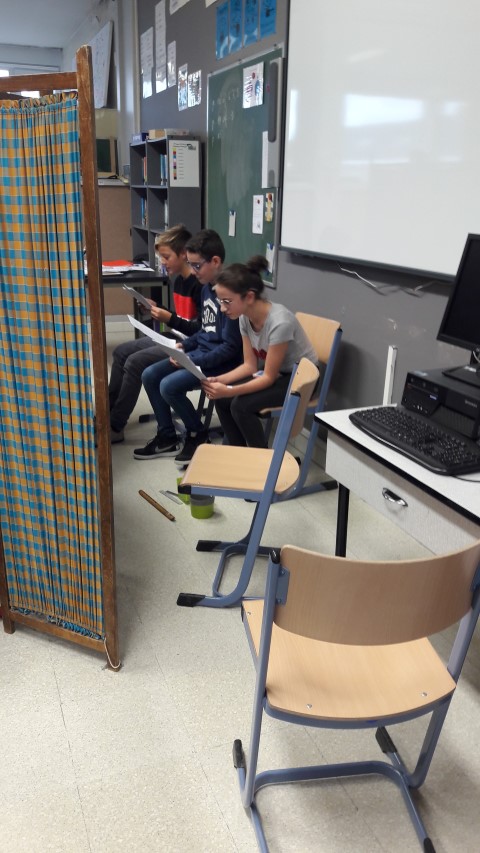 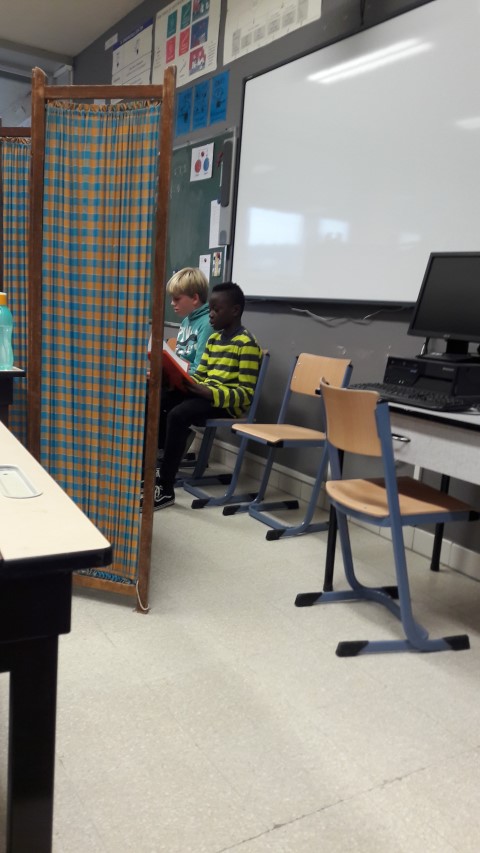 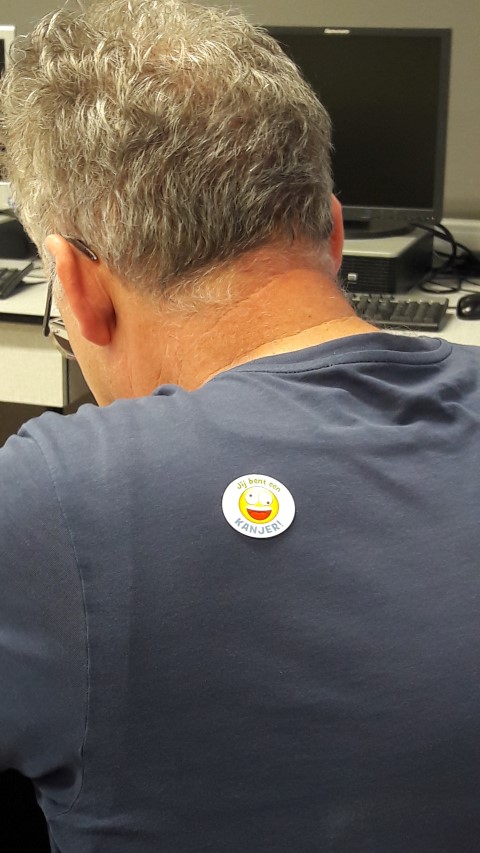